السلوك الطبي واداب مهنة الطب
المسؤولية الطبية

اولآ: المبادئ الاساسية في المسؤولية الطبية:
ان كل عمل طبي يجب ان يكون لمصلحة المريض المطلقة . ويجب ان يتم برضاه او رضا ولي أمره.
يجب ان يكون لكل عمل طبي ضرورة تبرره.
ينبغي بذل الجهد في العناية بالمريض.
ينبغي شرح الخيارات التشخيصية العلاجية المتاحة للمريض دون تجاوز الحدود المعروفة في الطب والمؤهل المهني وحدود الاقتدار.
يتحدد واجب الطبيب نحو مريضه بما أقرته منظمة الصحة العالمية بالحفاظ على حياة المريض ما امكن وبالعمل على توفير كل الوسائل الازمة لجعل حياة ذلك المريض مريحة وبصحة جيدة الى أقصى درجة ممكنة.
لاتقتصر مسؤولية المهنة الطبية على الأفراد بل تتناول المجموع ايضآ اذ ان هدف الطبابة هو هدف مزدوج يرمي الى العناية بصحة وعافية الفرد والجماعة.
ثانيا״: طبيعة المسؤولية الطبية:
ان طبيعة المسؤولية الطبية تجاه المريض هي مسؤولية عناية ومعالجة وٳسناد ونصح وليست مسؤولية شفاء.
الطبيب مسؤول عما يستعمله أو يقصر في ٳستعماله من وسائل في حدود ماهو معروف وشائع ومتوافر في مكان ووقت عمله وليس مسؤولا عن الشفاء. معنى ذلك أنه مسؤول عن بذل أقصى الجهد في الوسائل التي يستعملها وعن اي تقصير أو سوء استعمال تلك الوسائل سواء كان ذلك بسبب عدم التروي اللازم او الاهمال او الجهل بطبيعة المسؤولية الطبية او الجهل بطبيعة و خواص الوسائل العلاجية التي يستعملها أو يوصي بها او يشرف عليها.
ثالثا״: المسؤولية في التشخيص:
تنتفي مسؤولية الطبيب في الخطأ في التشخيص اذا ثبتت استعانته بجميع الوسائل العلمية الطبية السريرية المعروفة والشائعة والمتوافرة بما في ذلك التشاور مع المختصين ( في الحالات الطارئة ٳن وجد) وكذلك بالوسائل التشخيصية المساعدة المتوافرة في منطقة عمله.
يكون الطبيب مسؤولا״ ٳذا ثبت ٳهماله المتعمد وغير المسبب علميا״ للاستشارات ولنتائج الفحوص التشخيصية المساعدة.
يمكن ٳحالة الحالة المرضية والمستعصية والطارئة الى مركز طبي أعلى بعد استشارة الزملاء الاختصاصيين (ٳن وجدوا) اذا كان نقل المريض لا يشكل خطرا״ على حياته أو سببا״ في تدهور صحته وفي مثل هذه الحالة تثبت هذه الحقائق في الملف الخاص بالمريض وبتوقيع الطبيب (حماية لحقوق الطرفين) ولا ينقل المريض ٳذا كان نقله يشكل خطرا على حياته ٳلا ٳذا  أصر هو أو ذووه على نقله على أن يعطو ٳقرارا״ خطيا״ وموقعا״ بذلك أو اذا تحسنت حالة المريض بحيث يمكن نقله ٳلا ٳذا انعدم سبب النقل أصلا ويكون الطبيب مسؤولا عن عملية تطبيق السياق الوارد آنفا.
يجب اختيار الوسائل التشخيصية المساعدة على أساس علمي لكل حاله على حدة وعند حاجة الطبيب ٳليها لتمكينه من تشخيص الحالة تشخيصا״ صحيحا״ على ان لا يكون استعمال هذه الوسائل عشوائيا״ وٳلا امكن مسائلة الطبيب اذا تصرف بخلاف ذلك بدون سبب مقنع.
يجب تنبيه المريض (أو من ينوب عنه رسميا״) من قبل طبيبه والاطباء المسؤولين عن الوسائط التشخيصية المساعدة عن الاضرار والاخطار والتفاعلات الجانبية التي قد تحدث من جراء استعمالها ( مثل الاشعاعات من الفحوص الشعاعية او استعمال المواد المشعة وما شابه).
في حالة الفحوص التشخيصية التي تحتاج الى تداخل جراحي أو تخدير أو زرق المواد الملونة (النفاذة والجارحة invasive ) كالقسطرة والبزل القطني وما شابه يكون واجب الطبيب شرح ماسيجري من فحص وفائدته للمريض (مع أخذ الموافقة الخطية للمريض الواعي والراشد أو ذويه).
رابعا״: المسؤولية في العلاج:
يكون العلاج نوعي (specific) على اساس التشخيص الذي يتوصل اليه الطبيب أما علاج الاسعاف والانقاذ وكذلك علاج الاعراض (symptomatic) فيمكن ان يبدأ به الطبيب حسب الاصول العلاجية العامة المتبعة للابقاء على حياة المريض ريثما يتم الوصول الى التشخيص النهائي والبدء بالعلاج النوعي وعلى ان تؤخذ الحالة الصحية العامة للمريض بنظر الاعتبار.
على الطبيب ان يعرف المعلومات المتوفرة والازمة عن كل عقار يصفه والجرعة العلاجية والاعراض الجانبية المحتملة وعن التفاعلات التي يمكن حدوثها في حالة تعاطي مريضه أدوية اخرى في نفس الوقت(التفاعلات المتبادلة بين الأدوية drug interaction).
عند الحاجة الى تداخل جراحي للمعالجة على الجراح ان يشرح للمريض سبب هذه الحاجة وما سيقوم به وما يمكن أن يحدث من مضاعفات ونوع التخدير الذي سيستعمل مع شرح تفاصيل التحضير اللازم قبل يوم العملية للمريض والأيدي المساعدة المسؤولة عنه (الممرضات والمضمدين وغيرهم) كما يشرح ذلك لذوي المريض . ومن الضروري الحصول على موافقة المريض الواعي والراشد خطيا" ( الموافقة الواعية) informed consent على اجراء العملية على استمارة تبين أنه اطلع على كل التفاصيل المذكورة في هذه الفقرة. أما في حالة فقدان وعي المريض أو كونه طفلا" أو غير راشد فيجب الحصول على موافقة وليه أو أحد أفراد العائلة أو المعارف المسؤولين عنه.
في الحالات العاجلة والطارئة المصحوبة بفقدان الوعي أو عدم القدرة على الكلام أو أتخاذ القرار اللازم والتي قد تؤدي الى الوفاة في حالة عدم ٳجراء عملية فورية أو عند عدم وجود أحد من ذوي المريض أو معارفه يجوز للجراح ٳجراء العملية على أن يستشير من يوجد من الزملاء ( ٳذا كان ذلك ممكنا" وغير مسبب لضياع الوقت ) وعليه عند تعذر ذلك ٳثبات واقع الحال تحريريا" وبحضور وتوقيع مساعديه من الأطباء وغيرهم قبل ٳجراء العملية.
على الجراح أن يتأكد من توافر مايحتاج ٳليه أثناء العملية من مواد وأدوات ومن كونها معقمة بشكل جيد وتحضير قناني أو أكياس الدم التي قد يحتاج ٳليها وكذلك التأكد من وجود الوسائل المساعدة والٳمكانيات  البشرية لتتبع حالة المريض ومراقبتها كلما أمكن ذلك في مكان العمل.
يكون الطبيب مسؤولا" في الحالات التالية:
 أ)  عن ٳهمال ٳعطاء المصاب المصل المضاد للكزاز ٳذا كان مصابا" بجرح عميق ملوث أو حتى عند وجود جروح بسيطة أو خدوش حدثت في مكان ملوث سواء كان ٳهماله ذلك في عيادته الخاصة أو في ٳحدى المؤسسات الصحية.
ب) عن نتائج التدخل من غير ضرورة واضحة وكذلك عن ٳهمال التدخل في الوقت المناسب بدون سبب مقنع.
ج) عن عدم حصوله على موافقة المريض  أو ذويه المخولين قبل ٳجراء التداخل الجراحي أو التشخيصي النفاذ أو الجارح .
د) عن ٳخضاع المريض للتجارب الطبية دون موافقته (أو موافقة ذويه) وعن نتائجها السلبية.
ه) عن ٳهمال طلب الأستشارة من الزملاء عند الحاجة أو ٳهمال نتائجها بدون سبب علمي أو الأمتناع عن الأستجابة لدعوة زملائه له لتقديم الأسستشارة الطبية (ضمن ٳختصاصه) للحالات الطارئة المهددة للحياة (دون سبب قاهر و معقول) وعند عدم توافر البديل.
و) عن نتائج عدم التوصية بٳحالة المريض الى مستشفى ( أو مركز متقدم) في الوقت المناسب وعن نتائج التوصية بمعالجته في بيته أو مكان آخر غير المؤسسات الصحية المتاحة رغم عدم توافر الوسائل العلاجية الكافية و الوسائل الٳسعافية للمضاعفات المتوقعة.
ز) عن توجيه وٳرشاد المشتغلين معه من أطباء مساعدين ومقيمين والأطراف الوسطى من ممرضات و ممرضين ومضمدين وغيرهم ممن هم تحت ٳشرافه ضمن ٳطار علاج الحالة المرضية.
ح) عن التأكد خطيا" من عدم نسيان مواد غريبة داخل الجسم بعد العمليات وعن دور الكادر التمريضي.
ط) عن نتائج عدم ٳعطاء التعليمات اللازمة والخاصة بمراقبة و متابعة حالة المريض للأطباء المساعدين والعناصر المسؤولة عن التمريض.
ي) عن الأضرار الأشعاعية على المريض سواء كان ذلك بخصوص الجرعة المعطاة او النواحي الوقائية اللازمة (بالنسبة لأطباء الأشعة التشخيصية والعلاجية بالمواد المشعة).
ك) عن عدم محاولة منع حدوث المضاعفات التي قد تحدث أثناء وجود المريض تحت الٳشراف (في المستشفى مثلآ) كمضاعفات نقل الدم (بالاشتراك مع المسؤولين عن تحضير الدم المناسب) ومضاعفات الحقن خارج الوريد لبعض الأدوية الخاصة (بالأشتراك مع الممرضة المسؤولة ) أو أكتشافها مبكرا" وعلاجها.
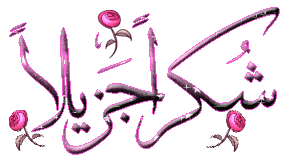